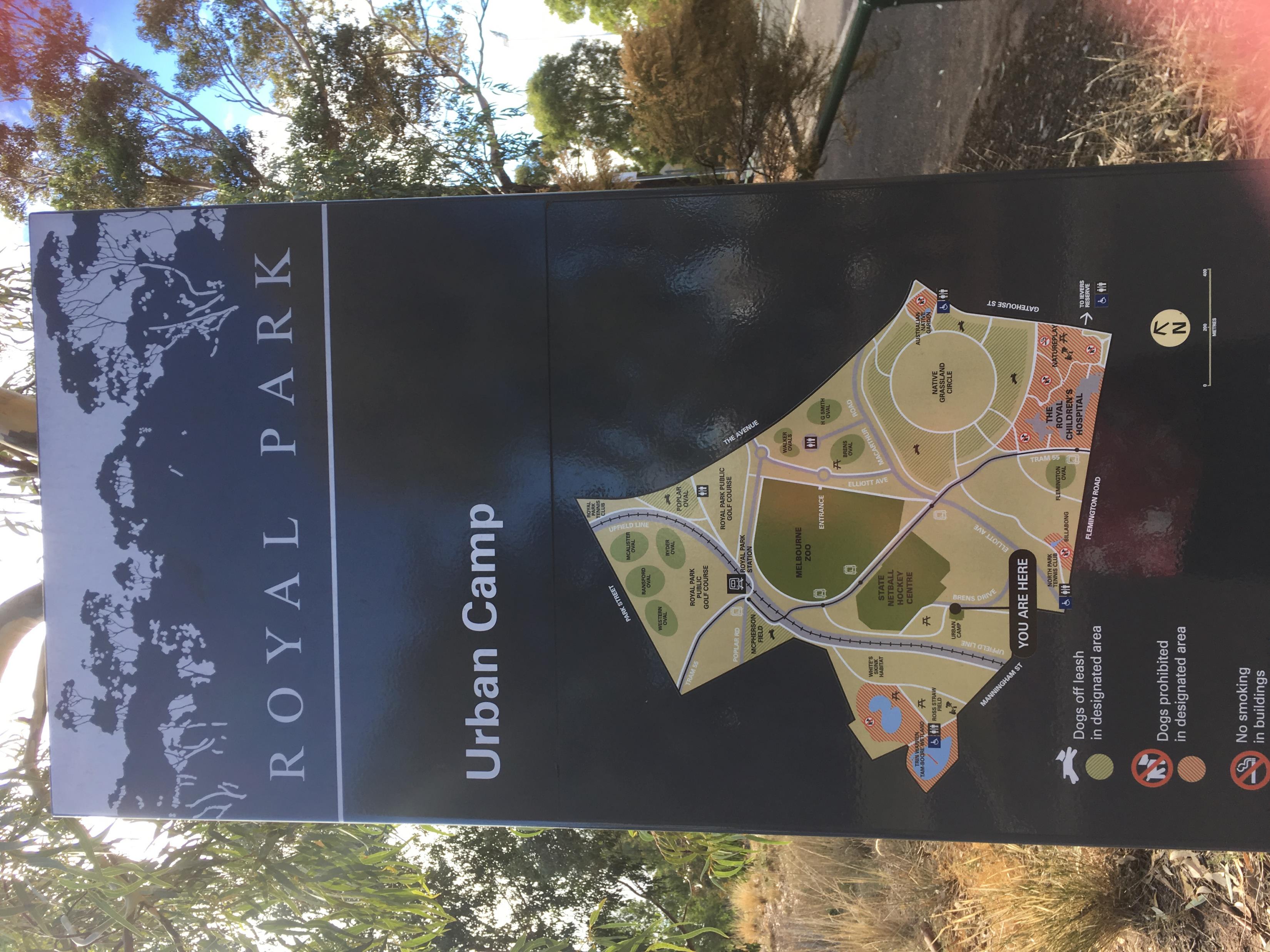 MUSIC CAMP 2024
URBAN CAMP, PARKVILLE
FRIDAY 26TH APRIL- SUNDAY 28TH APRIL
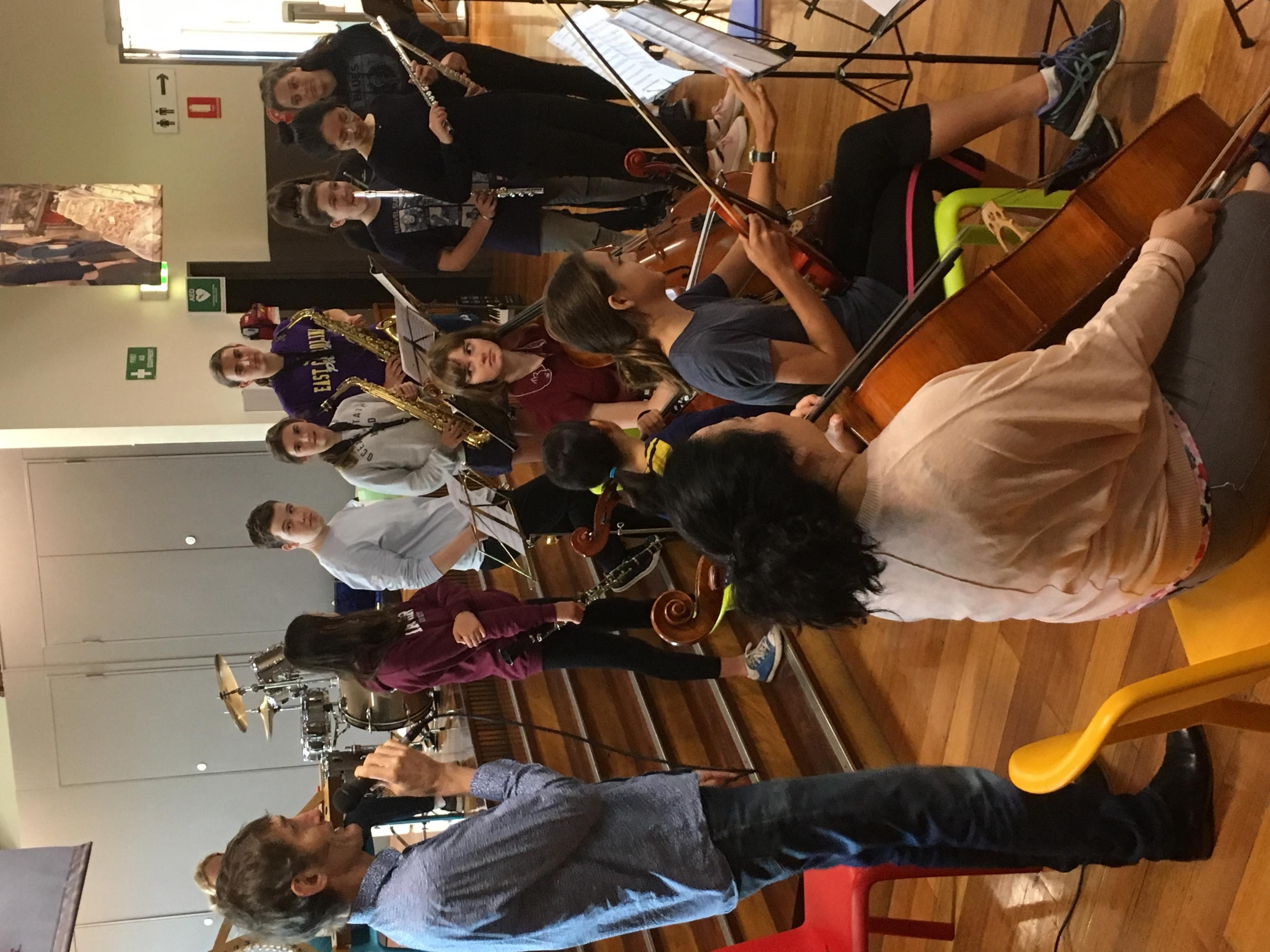 LEAVE PERIOD 4 FRIDAY  VIA TRAM. (MYKI)
PARENTS COLLECT AT NOON ON SUNDAY AFTER OUR 11AM CONCERT
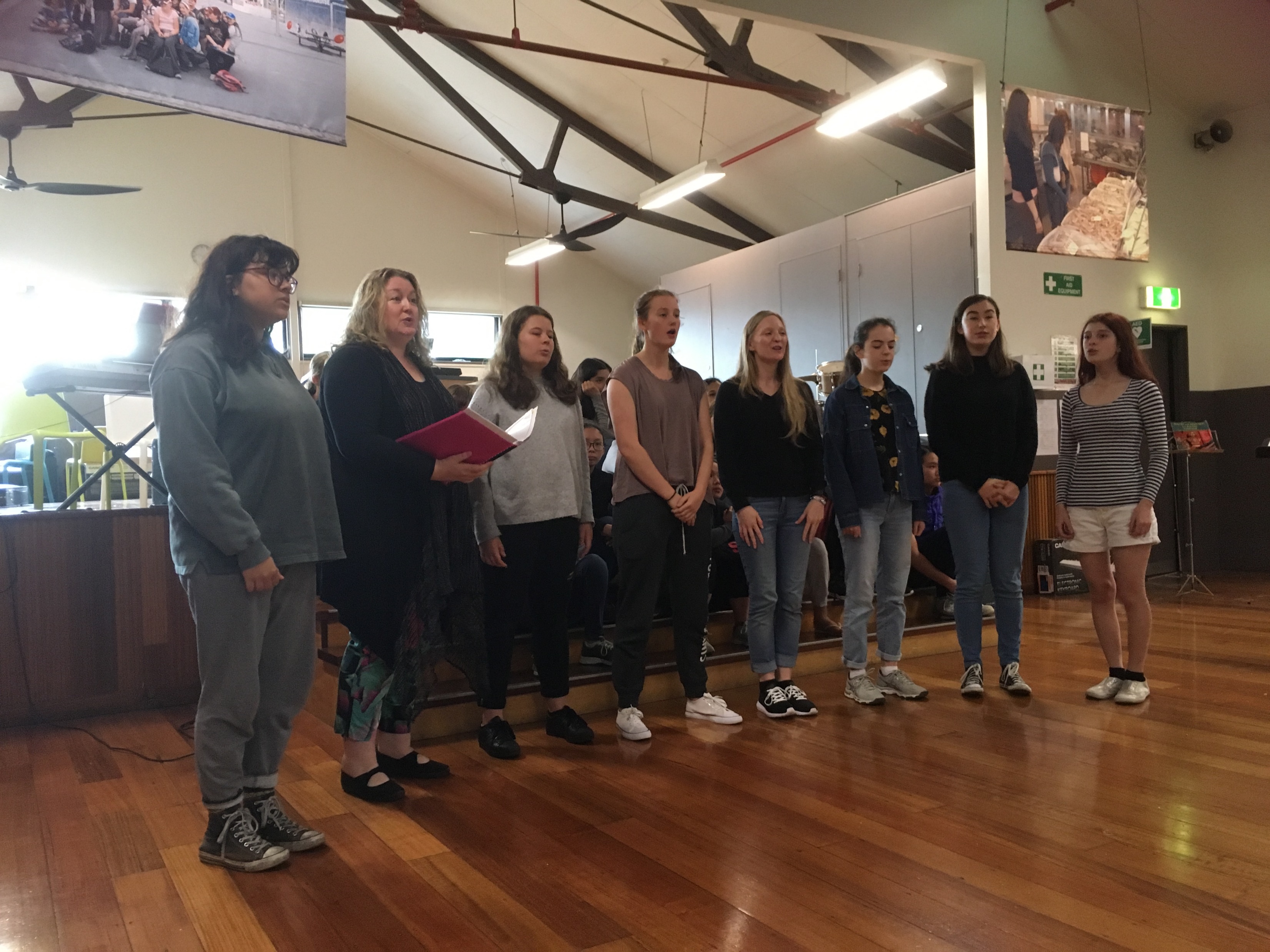 MEMBERS OF MGC ENSEMBLES
ORCHESTRA
CHOIR
ACAPELLA CHOIR
ROCK BANDS
LOTS OF FUN, GOOD FOOD & COMPANY
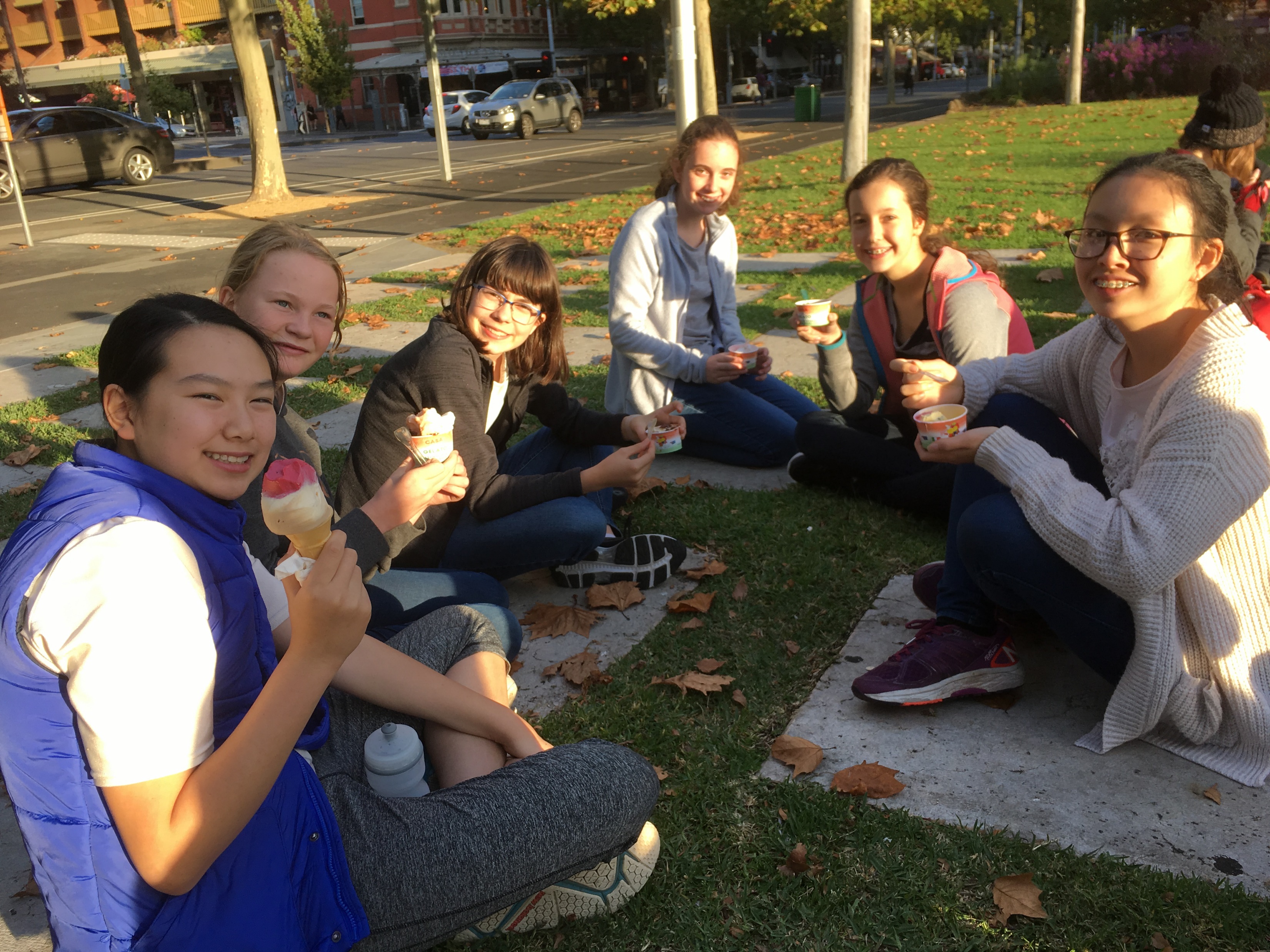 REHEARSALS
TALENT QUEST SATURDAY NIGHT
WALK TO EITHER ZOO 
OR LYGON STREET FOR A GELATI
RETURN YOUR MEDICAL FORM AND PAYMENT TO THE GENERAL OFFICE BEFORE WEDNESDAY, 20TH MARCH
COME CELEBRATE A WEEKEND OF MUSIC MAKING